Dorpsraad Herpen2015-2018
Wie zitten er in en wie doet wat?




Dorpsraadgebied: Koolwijk, Herpen, Overlangel, Neerloon, Keent
Voorzitter Will de Hoog
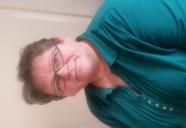 Portefeuille:
Aanspreekpunt voor aandachtswethouder 
   en media
Economie/OVHO
Onderwijs
Openbaar vervoer
Imago Dorpsraad en dorpen
Speerpunten:
Basisschool
Imago Dorpsraad
Verbindingen
Contacten OVHO
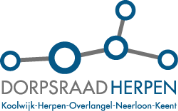 Secretaris Rianne Hermanns-van Vugt
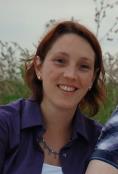 Portefeuille:
Natuur en Bos
Zorg
Gezondheid en bewegen
Klankbordgroep Koolwijk
Speerpunten:
Natuurspeelbos Herperduin
Recreatieve poort De Maashorst
Sociale teams
Gezondheidscentrum
Oversteek Koolwijk
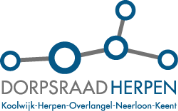 Penningmeester  Menno Ykema
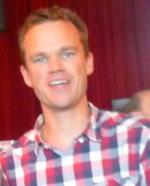 Portefeuille:
Subsidies
Openbare verlichting
Verenigingsleven
Klankbordgroep Overlangel-Neerloon-Keent
Speerpunten:
Subsidiebeleid
Openbare verlichting
Verenigingsleven en hun voorzieningen
Voorzieningenkaart Overlangel-Neerloon-Keent
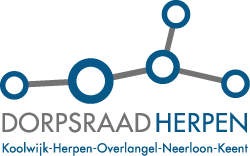 NotulistErik Banken
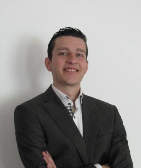 Portefeuille:
Verslaglegging
Website
Wonen/huisvesting
Jongeren en Jong volwassenen
Verenigingsleven
Toerisme en recreatie
Social media
Speerpunten:
Onderzoek wonen (huisvestingsbehoefte en kwaliteit)
Verenigingsleven en hun voorzieningen
Betrokkenheid jongeren bevorderen
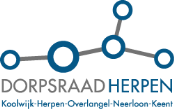 LidJohn Strik
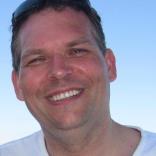 Portefeuille:
Ruimtelijke ordening
Buitengebied
Bouwen en wonen
OVHO/ZLTO
Geluidsoverlast A50
Klankbordgroep Koolwijk
Speerpunten:
Bestemmingsplan Berghemseweg/Heiweg
Visieontwikkeling Herpen-West
Woningbouw Wilgendaal
Herinrichting St. Sebastianusstraat/Alard van Herpenplein
Fietscrossbaan jeugd   
Oversteek Koolwijk
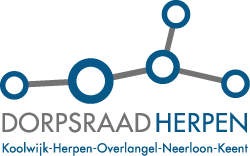 Lid Piet Derks
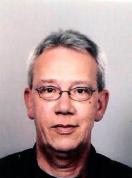 Portefeuille:
Openbare ruimten
Natuur en bos
Toerisme en recreatie
Verkeer
Openbare veiligheid
Milieu
Voorzieningenkaart
Speerpunten:
Werkplan bosomvorming
IUP
Bomenbeleid
Herinrichting St. Sebastianusstraat/Alard van Herpenplein
Voorzieningenkaart Gemeenschapshuis
Recreatieve poort De Maashorst
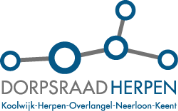 Lid Jannie Diels
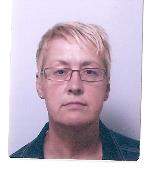 Portefeuille:
Zorg (en ouderen)
Contactpersoon Zorgcoöperatie
Sociale zaken
Toerisme en recreatie
Hondenuitlaatplaatsen
Gezondheid en bewegen
Voorzieningenkaart
Speerpunten:
Relatie met Zorgcoöperatie
Sociale teams
Hondenuitlaatbeleid
Gezondheidscentrum  
Voorzieningenkaart Gemeenschapshuis
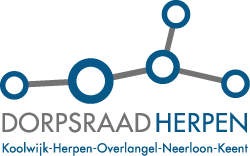 Prioriteiten
Herinrichting Alard van Herpenplein/Rogstraat (wijkschouw)
Kruisstraat (wijkschouw)
Oversteek Koolwijk 
Natuurspeelbos
Speelplek Staaijstraat
Fietscrossbaan
Voorzieningenkaart (Basisschool/Slotje)
Zorgbeleid (koppeling Zorgcoöperatie)
Thema-avonden
Woningbestand 
Toerisme en recreatie
Contact verenigingen